….perchè?!
La domanda “perché?” può suonare come un’accusa, come una richiesta di giustificazioni ad un comportamento.
La domanda “perché?” può avere un effetto boomerang: - esiste una causa e – quella causa va scoperta e – se non la conosco io, quella causa potrebbe conoscerla il mio counselor (“non lo so il perché, secondo lei perché?” Attenzione, perché il counselor non sa il perché!)
Il counselor conosce il come arrivare alla soluzione, non il perché siamo arrivati al problema
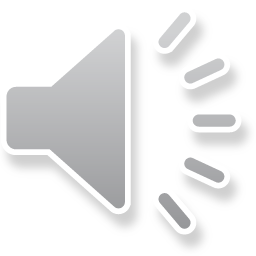 NON PERCHE’ MA “COME?”:
si possono ottenere più facilmente informazioni sulle modalità di contatto con la realtà.

 permettono di stabilire nuove vie di conoscenza circa la propria esperienza focalizzandosi su “come essa avviene” momento per momento.

 utilizzando il “COME?” per indagare i dati esperenziali è possibile ottenere una loro descrizione più neutrale, senza cercare immediatamente di orientarli o di spiegarli.

 maggiore contatto comunicativo: descrizione all’altro di un’esperienza attuale.
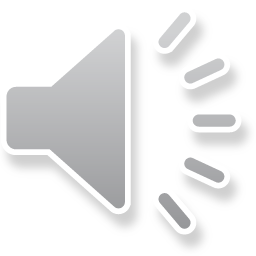 Le domande allusive
Vengono definite allusive quelle domande poste in modo da indurre una particolare risposta. Talvolta mascherano affermazioni.
“Non è una buona idea?”
“Il suo fidanzato è rimasto sconvolto da questo comportamento?”
“ E’ un buon piano d’azione, no?”
“Lo ha fatto per questa ragione, giusto?”
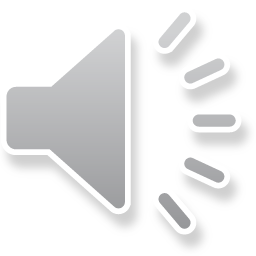 Le domande allusive comunicano l’opinione e le convinzioni del counselor (una domanda che comunica un’opinione non è una domanda, è una affermazione). 
Se comunicano l’opinione e la convinzione del counselor (tenendo conto che siamo in una relazione professionale) rimandano anche quel messaggio che vogliamo evitare: posizione di esperto/autorità.
Le domande allusive mettono la persona nella posizione di doversi dichiarare d’accordo.
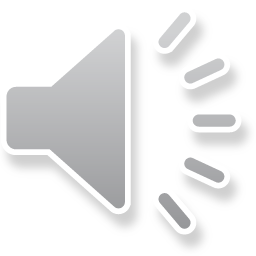 Le domande MULTIPLE
Numerose domande in una volta
“Hai detto che non eri sicuro di farcela. Come andò e come ti senti ora che è finita?”
Le domande multiple creano confusione, in modo particolare nelle situazioni connotate emotivamente
Le domande multiple mettono sulla difensiva, perché possono avere connotazione inquisitoria
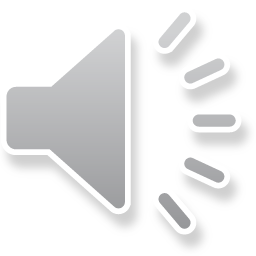 Psicologia Clinica e Counseling (S.Casale)
Le domande retoriche
Sono quelle domande che non chiedono risposta. Come le domande allusive, sono generalmente espressione delle opinioni personali del counselor. 
“Chi non vorrebbe essere felice?”
Spesso gli stessi clienti usano le domande retoriche come modo indiretto per sollecitare consigli o opinioni. 
Esempio: “che senso avrebbe lavorare se non ci si potesse divertire spendendo quel che si guadagna?”
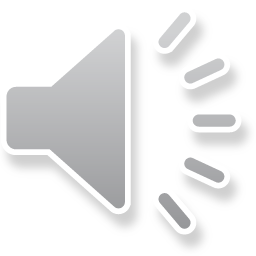 Di nuovo, il counselor non deve dare risposta, piuttosto deve invitare il cliente a considerare in modo più approfondito il significato di ciò che ha detto
“Forse lei sente il bisogno di ricompensarsi per il fatto che lavora”
Non va ignorata la domanda solo perché retorica. Probabilmente è messa sotto questa forma proprio per una difficoltà di affrontare direttamente contenuti  che creano ansia o preoccupazione.
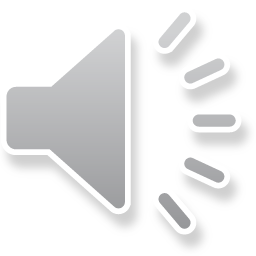 Le domande APERTE
Si definiscono domande aperte quelle domande che offrono l’opportunità di espandere e chiarire e, più in generale, che sollecitano risposte non sintetiche
“Potrebbe dirmi qualcosa in più sulla faccenda?”
“Come si sente rispetto a questo?”
“In che modo è cambiata la situazione ultimamente?”
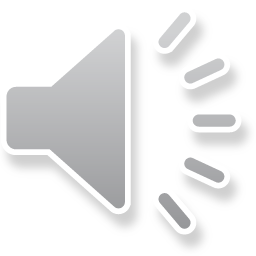 ESERCITAZIONE: DALLE DOMANDE CHIUSE ALLE DOMANDE APERTE
Riscrivete il seguente elenco facendo in modo che le domande diventino aperte:

Era sconvolto?
Tornerà a vivere a casa dei suoi?
Spende troppo denaro?
La sua vita familiare è soddisfacente?
È stato ammalato per molto tempo?
C’è nient’altro che vuole dire?
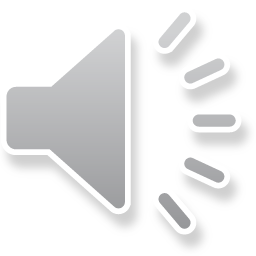